Bioloogiaolümpiaadi kaudu taimeteadusse

Toomas Kukk

Ajakirja Eesti Loodus peatoimetaja

EPMÜ põllumajandus- ja keskkonnainstituudi soontaimede herbaariumi (TAA) kuraator

Pärandkoosluste kaitse ühingu juhatuse liige ja projektijuht

tomkukk@gmail.com, tel. 5189420
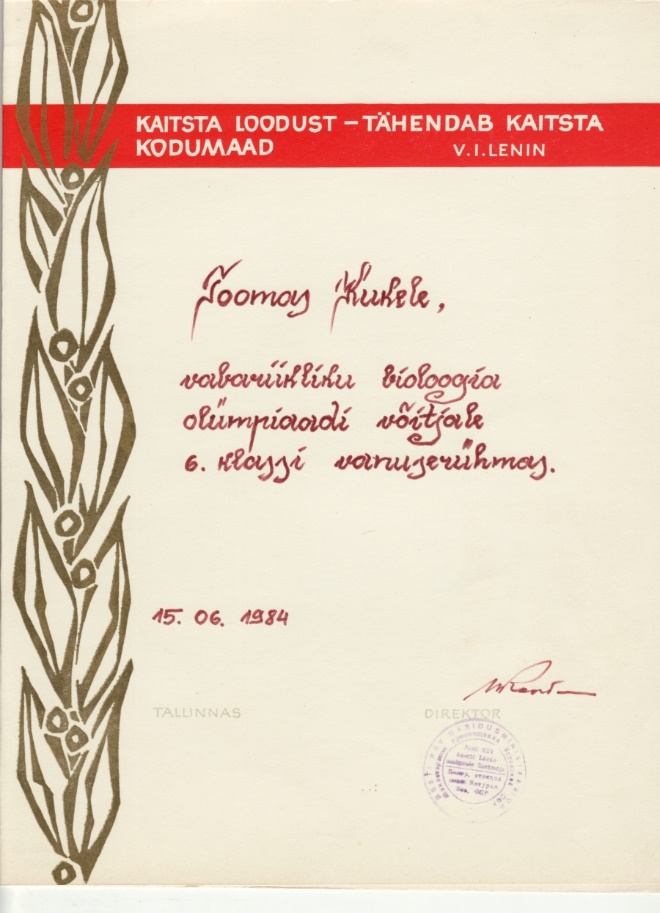 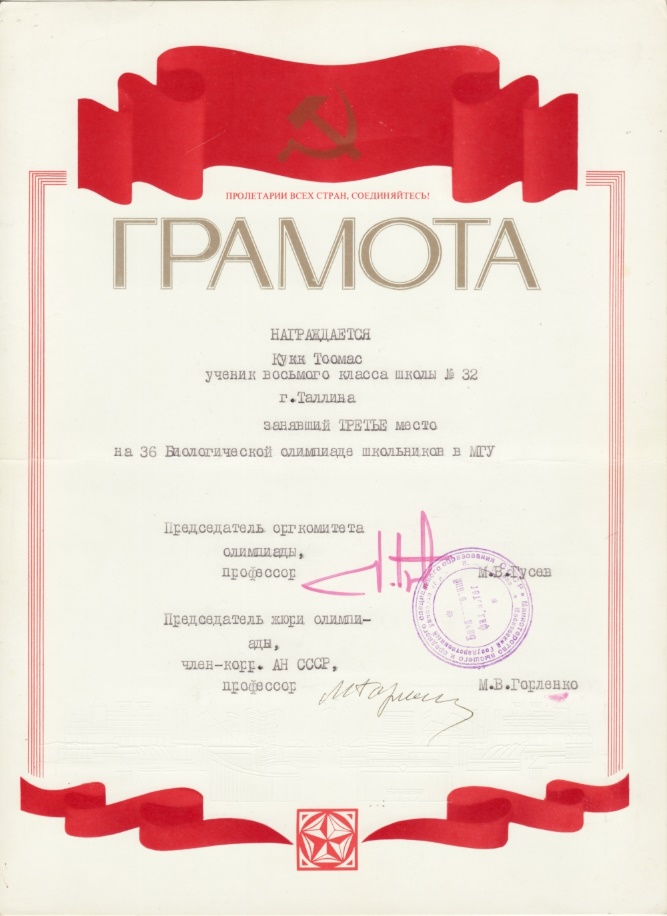 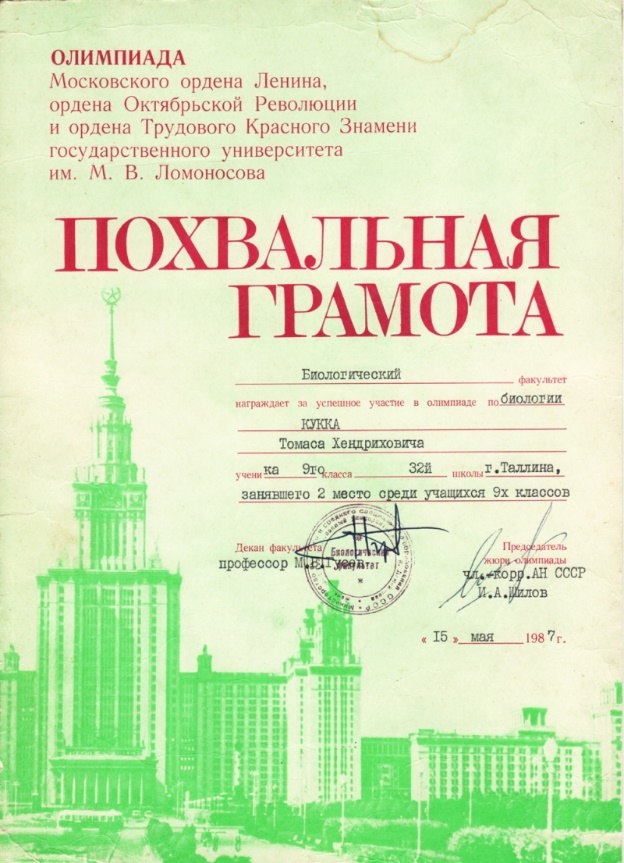 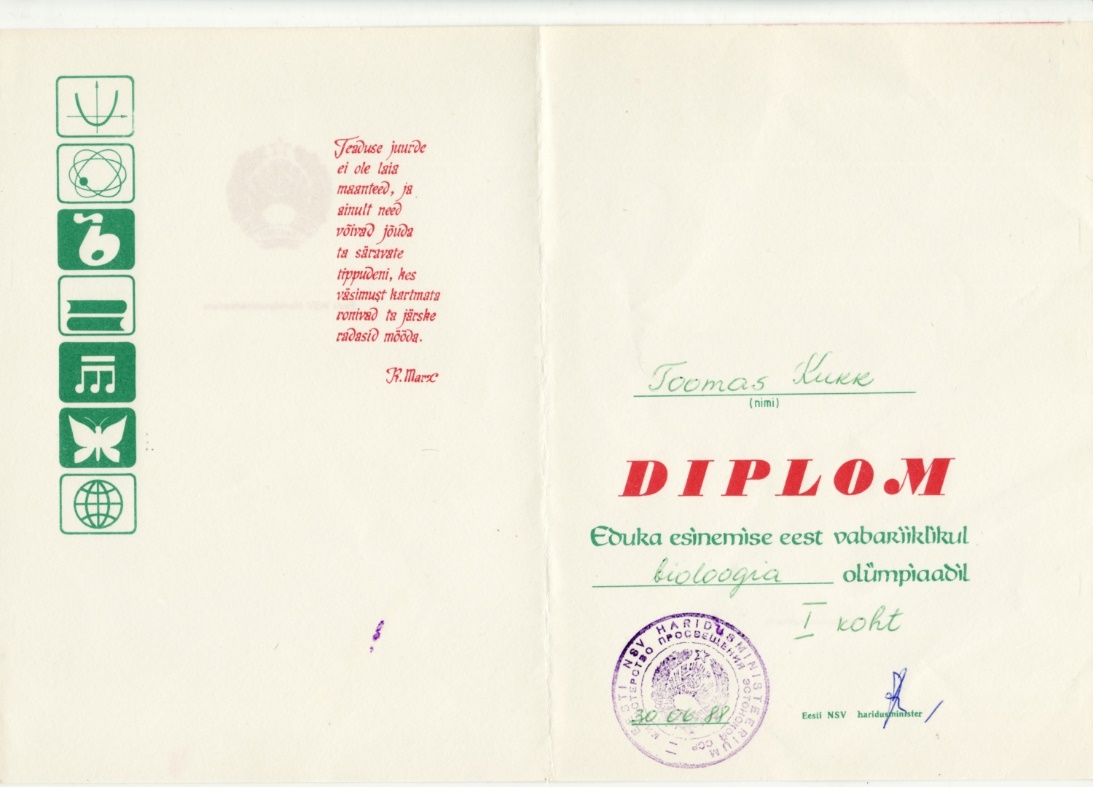 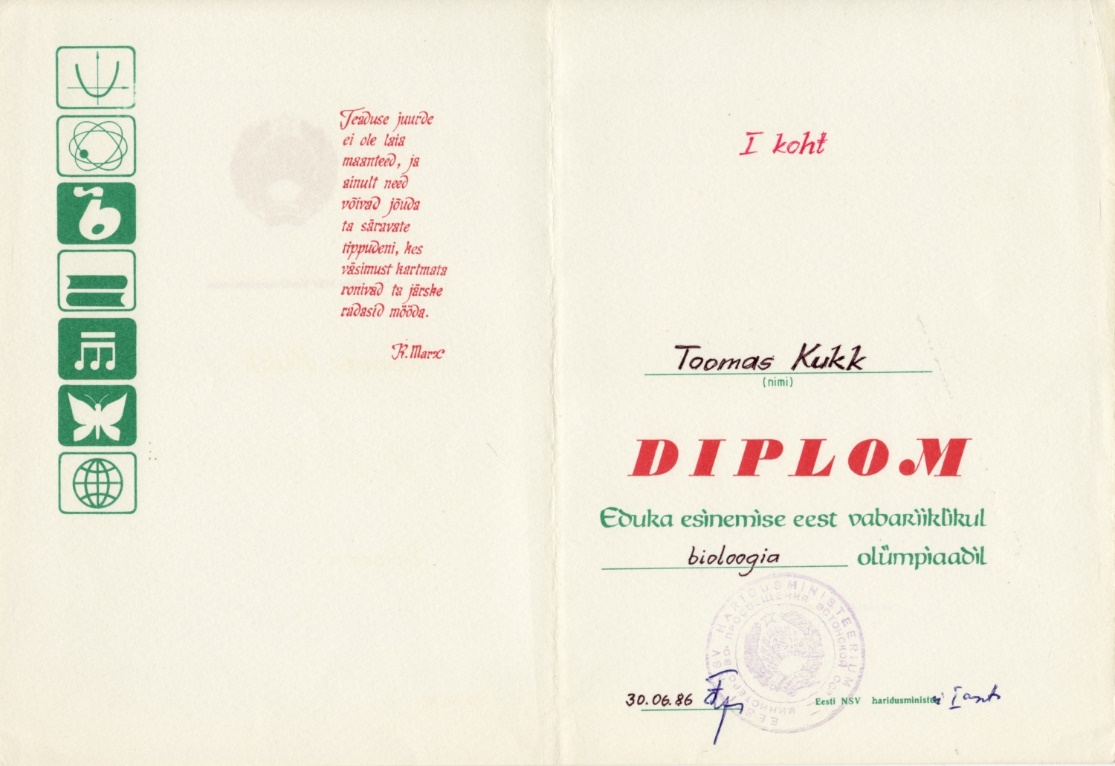 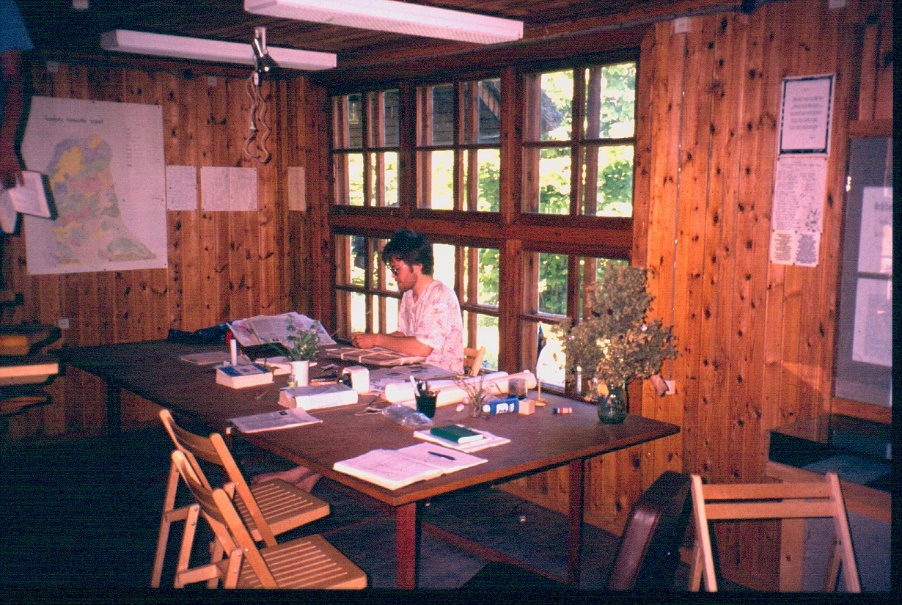 Laelatu bioloogiajaamas 1988, juhendaja Kalevi Kulli kutsel
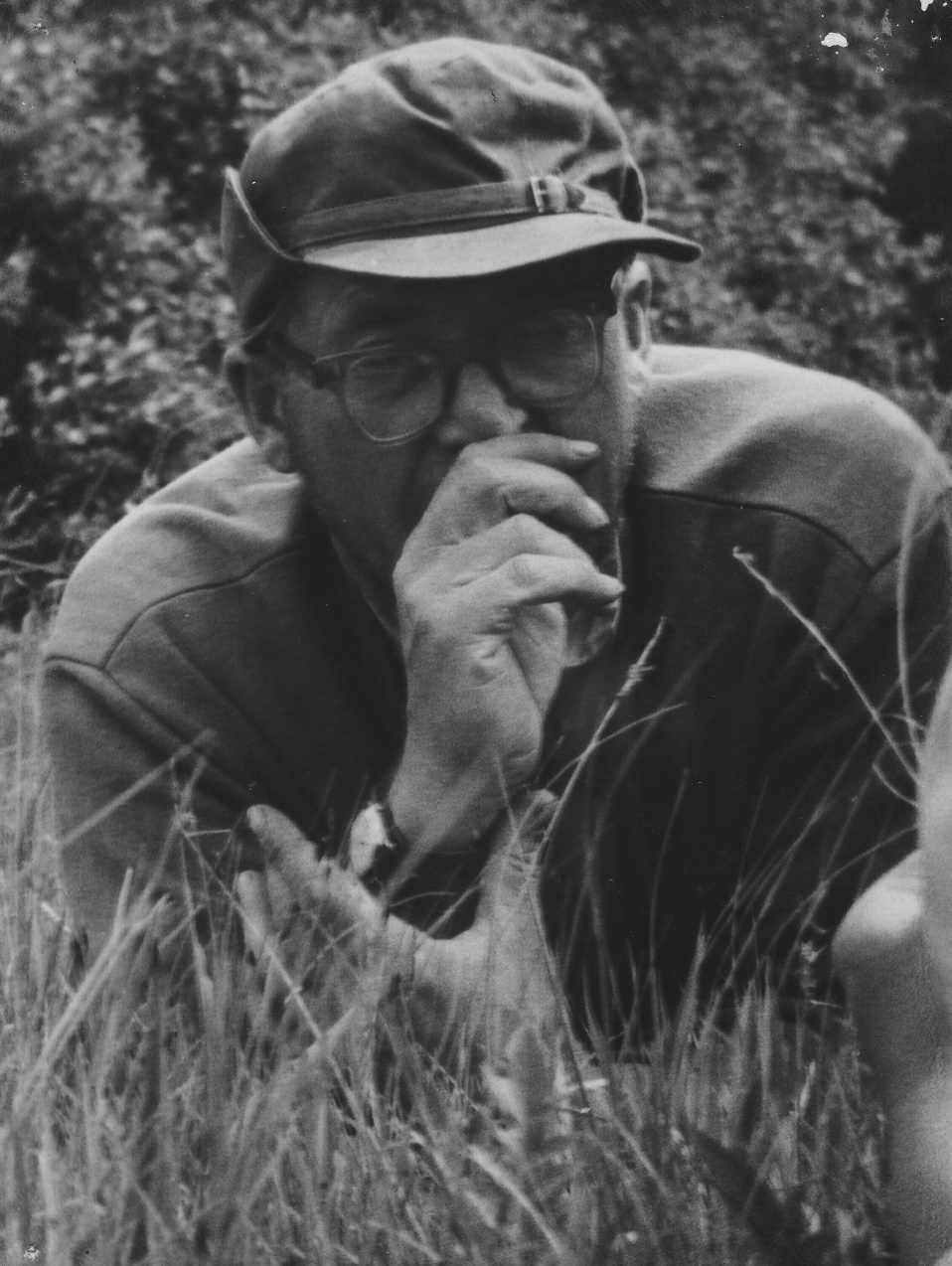 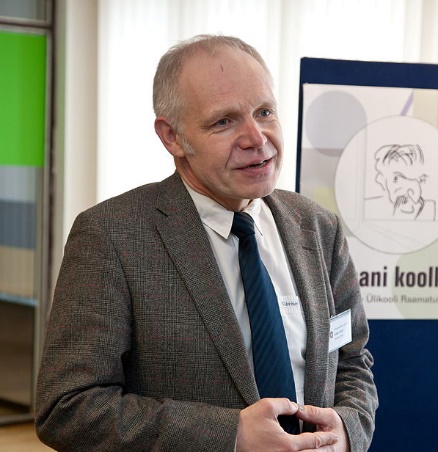 Üleval: Kaljo Pork ja õpilane Kalevi Kull
Kaljo Pork (1930-1981)
Kalevi Kull
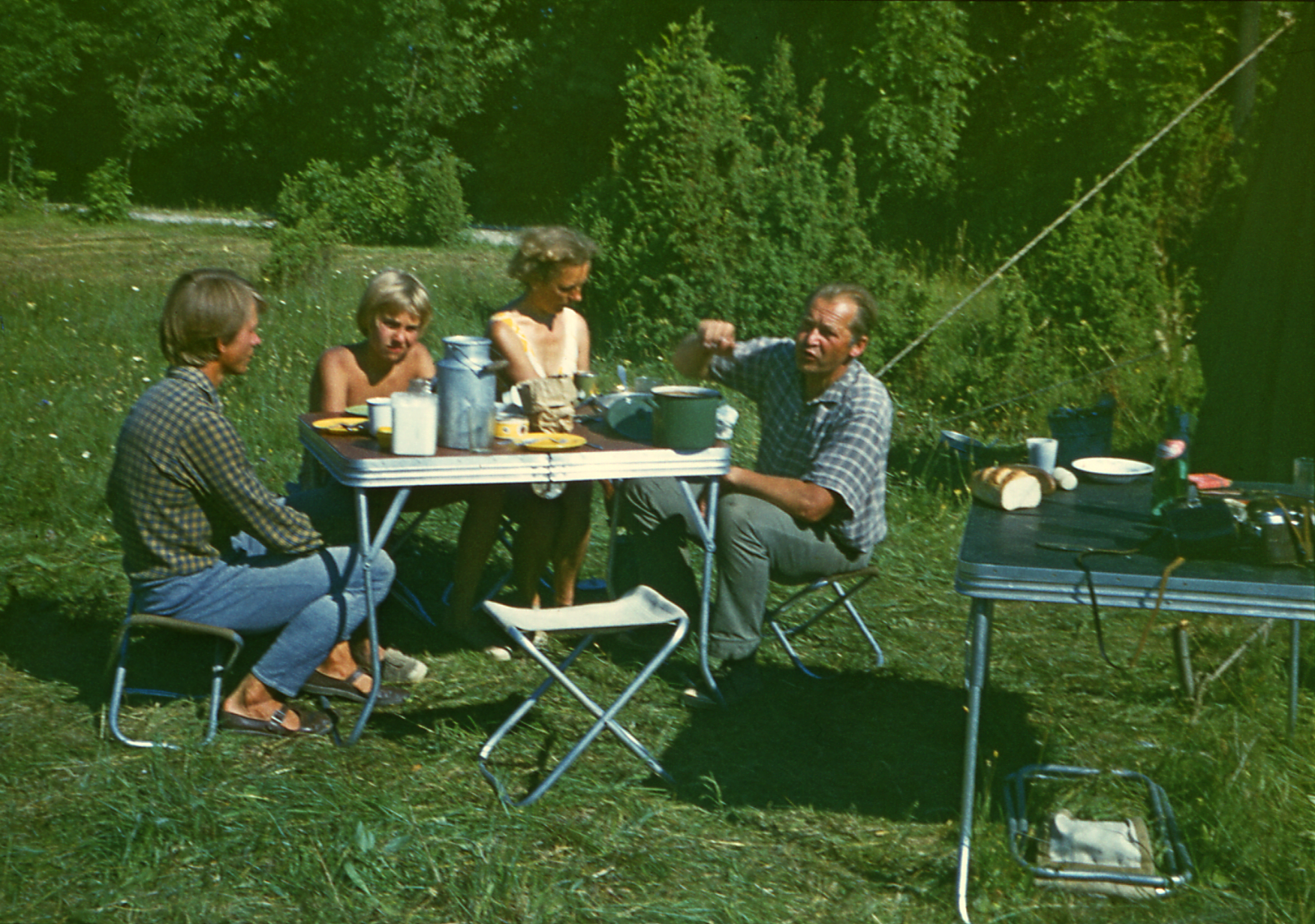 Kaljo Porgi välitöödel olid sageli abiks kooli- ja õliõpilased ja oma pere liikmed. Pildil Arno Pilvistu, Toomas, Maia ja Kaljo Pork, ilmselt 1977. aastal. Foto: Helle Koka (Kivi)
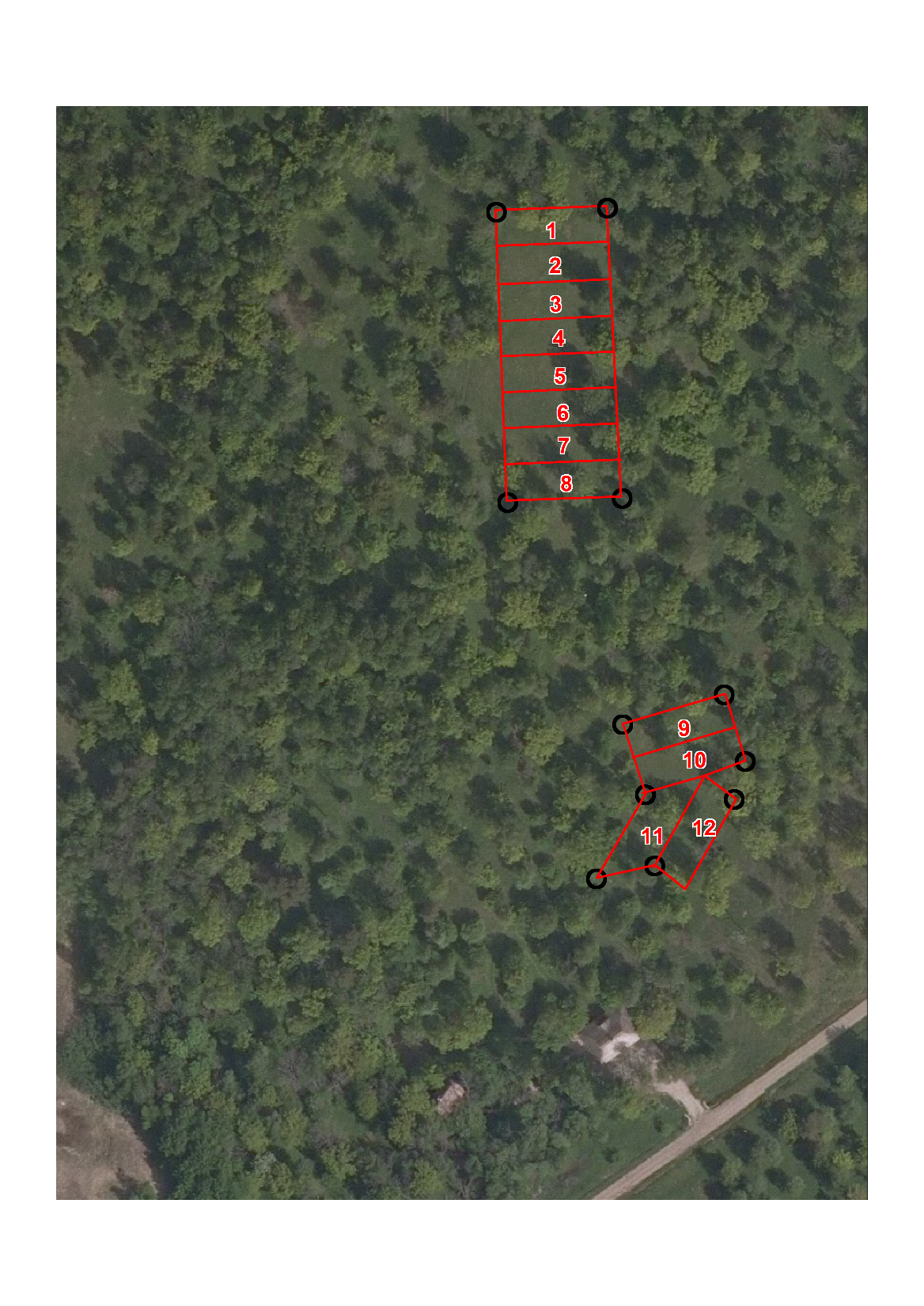 Kaljo Porgi väetuskatse Laelatul
12 proovilappi mõõtmetega 10 x 30 m. Igalt lapilt 20 pihuproovi, mis sorditakse liikideks, kaalutakse mass
4 varianti, iga 3 korduses:

väetamata (kontroll)
PK (2,6 g/m2 P ja 5 g/m2 K aastas)
PKN1 - lisaks fosforile ja kaaliumile ka 3,5 g/m2 N
PKN2 - lisaks fosforile ja kaaliumile 10 g/m2 N

väetati 1961-1981
1984-... uuritakse loodusliku koosluse taastumist
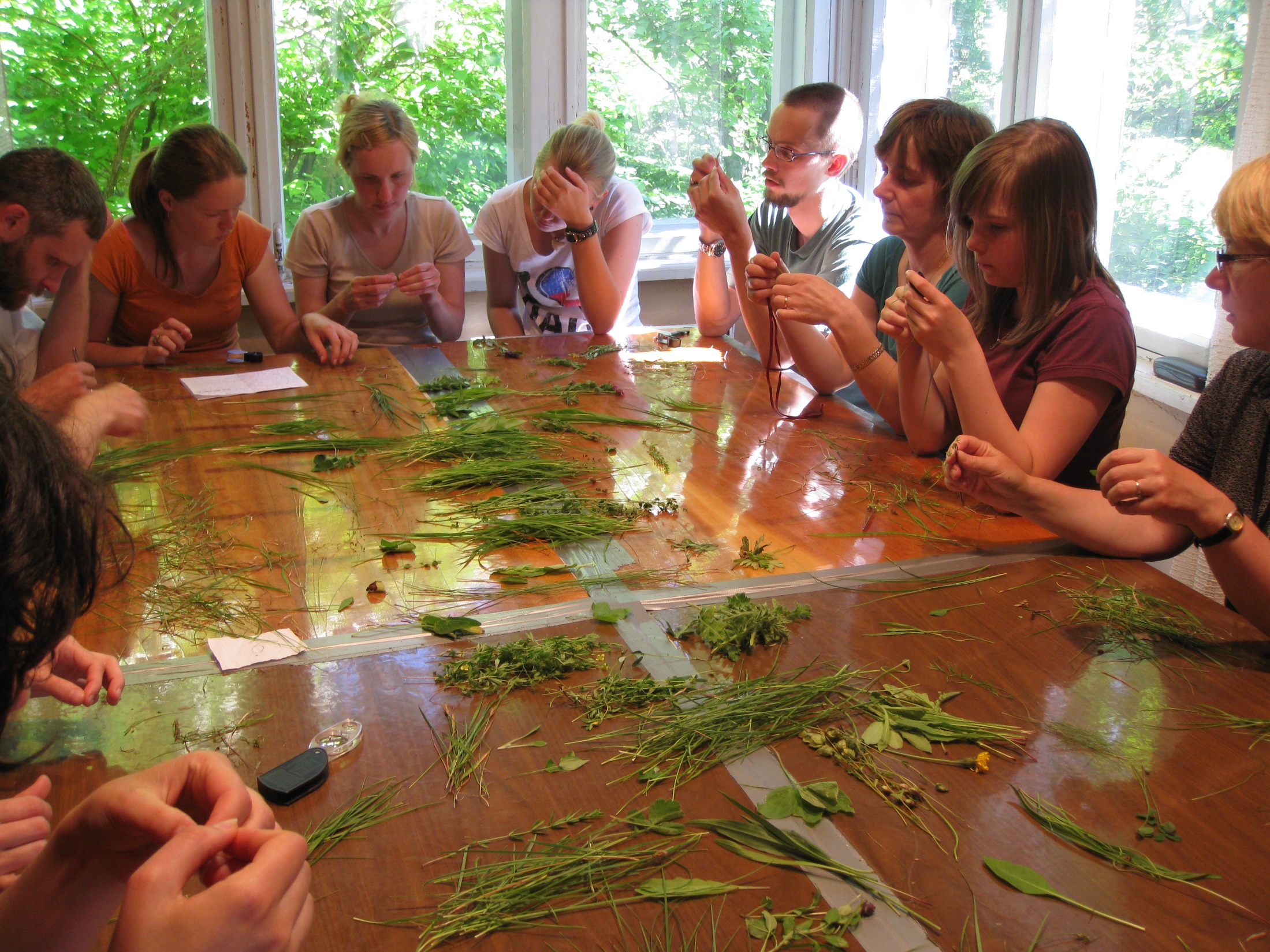 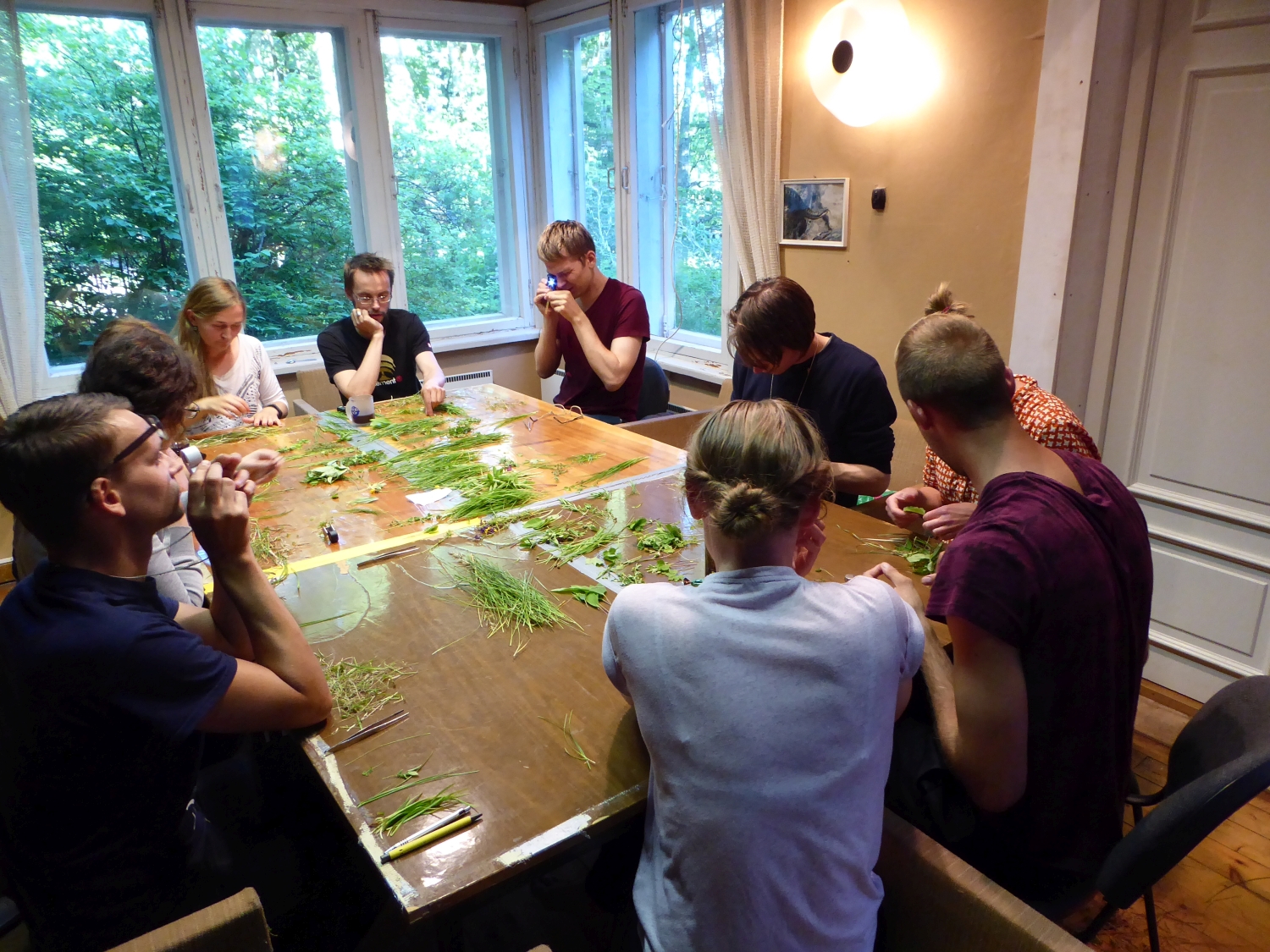 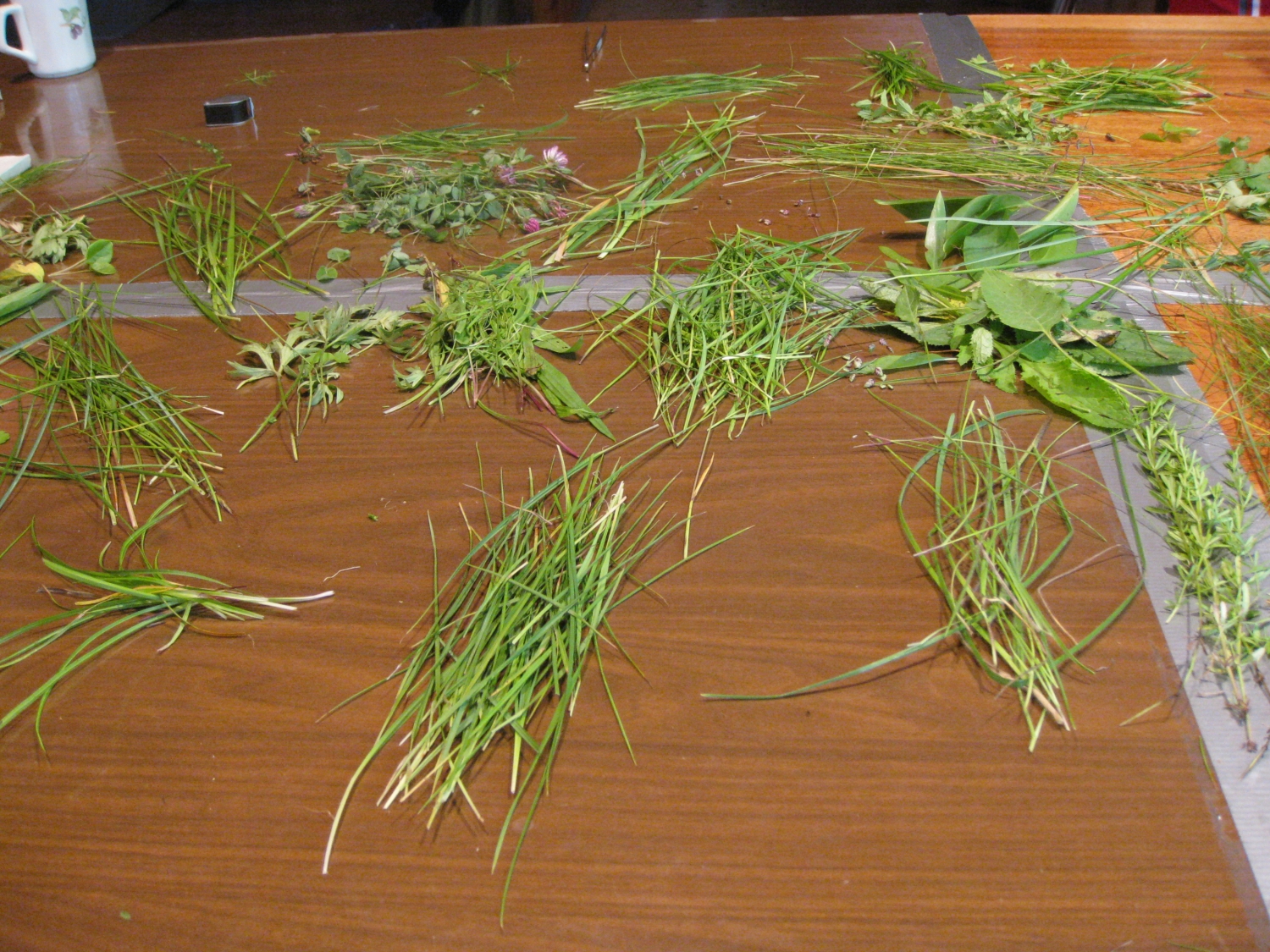 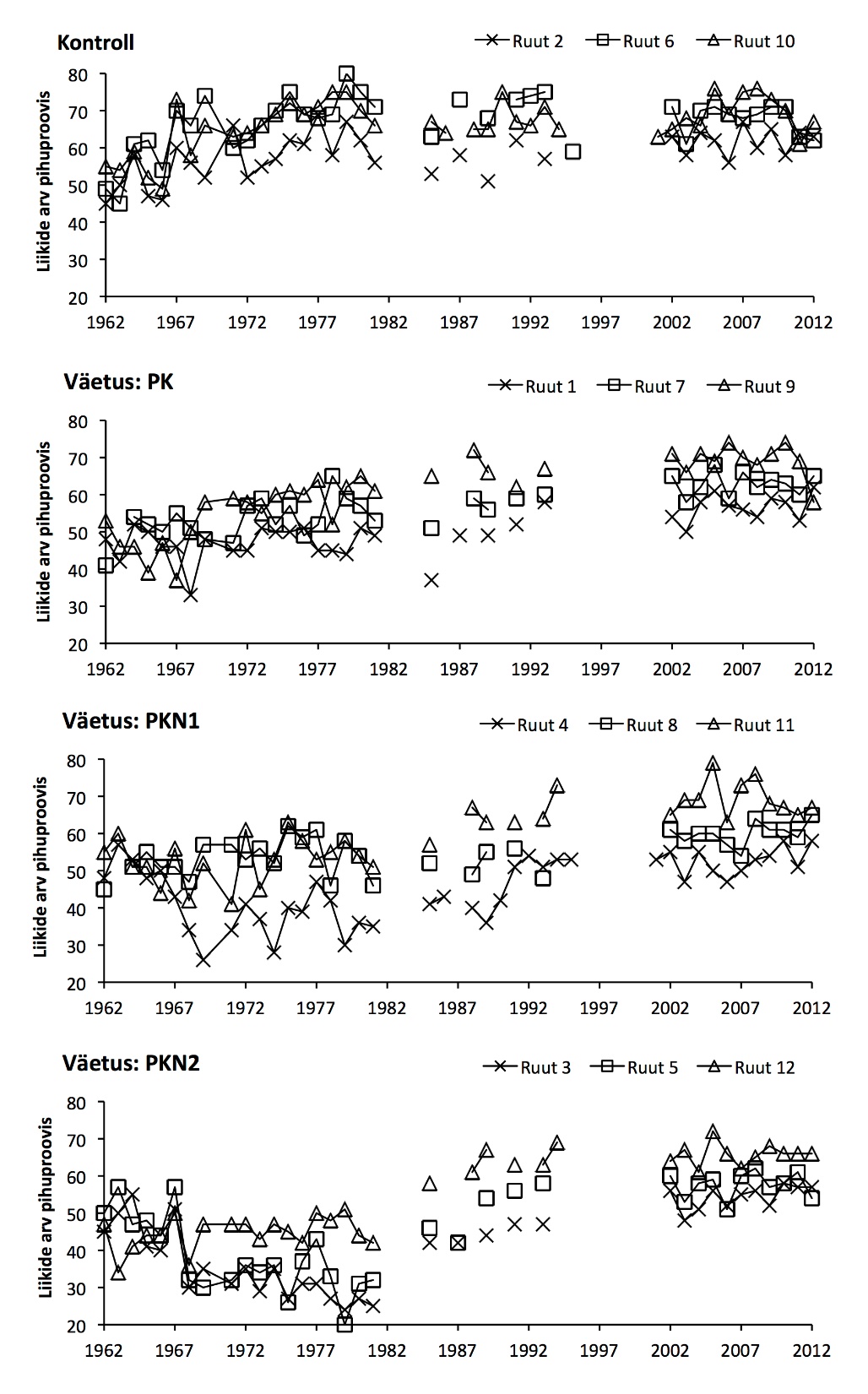 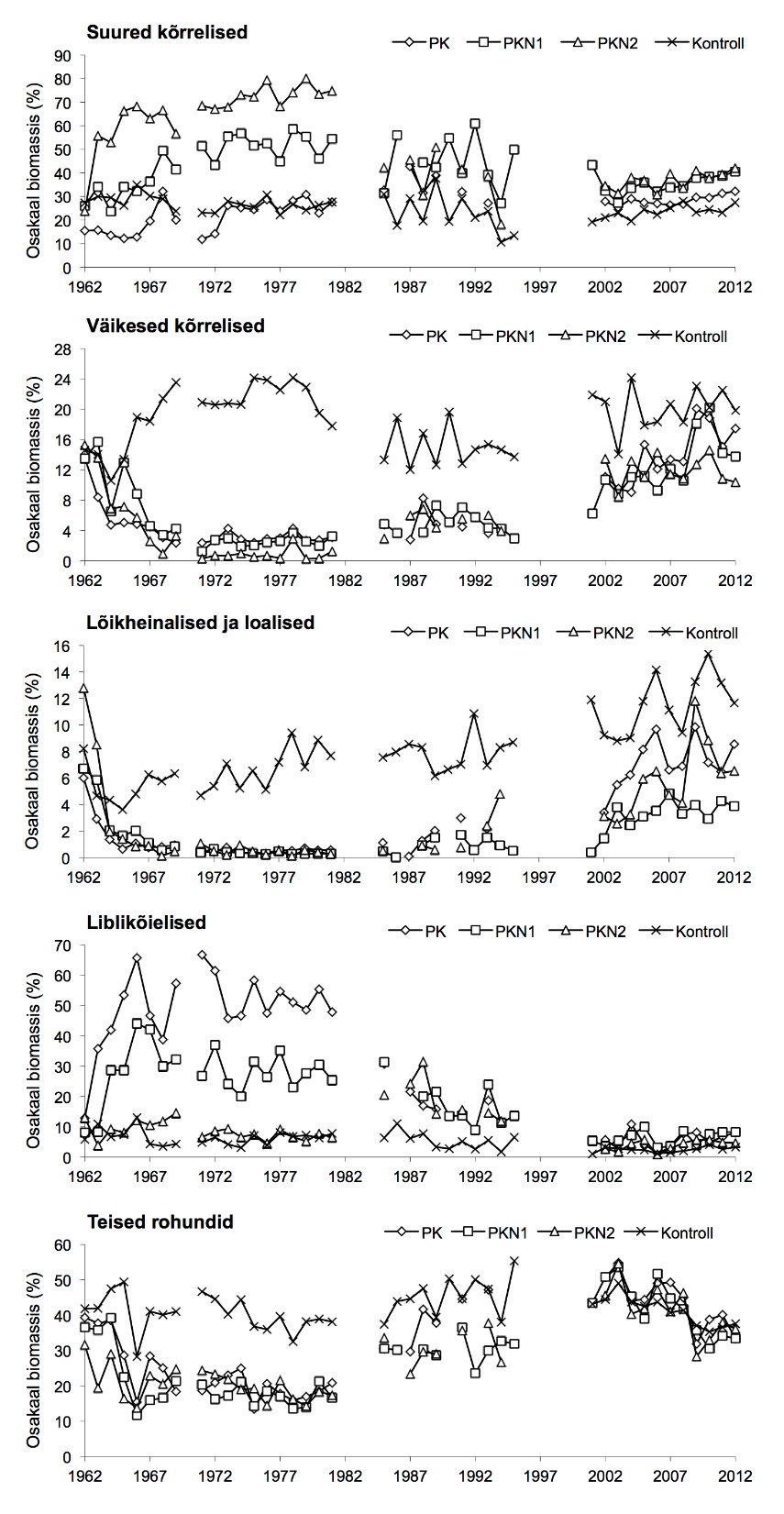 Pärandkoosluste kaitse ühing (PKÜ) - www.pky.ee
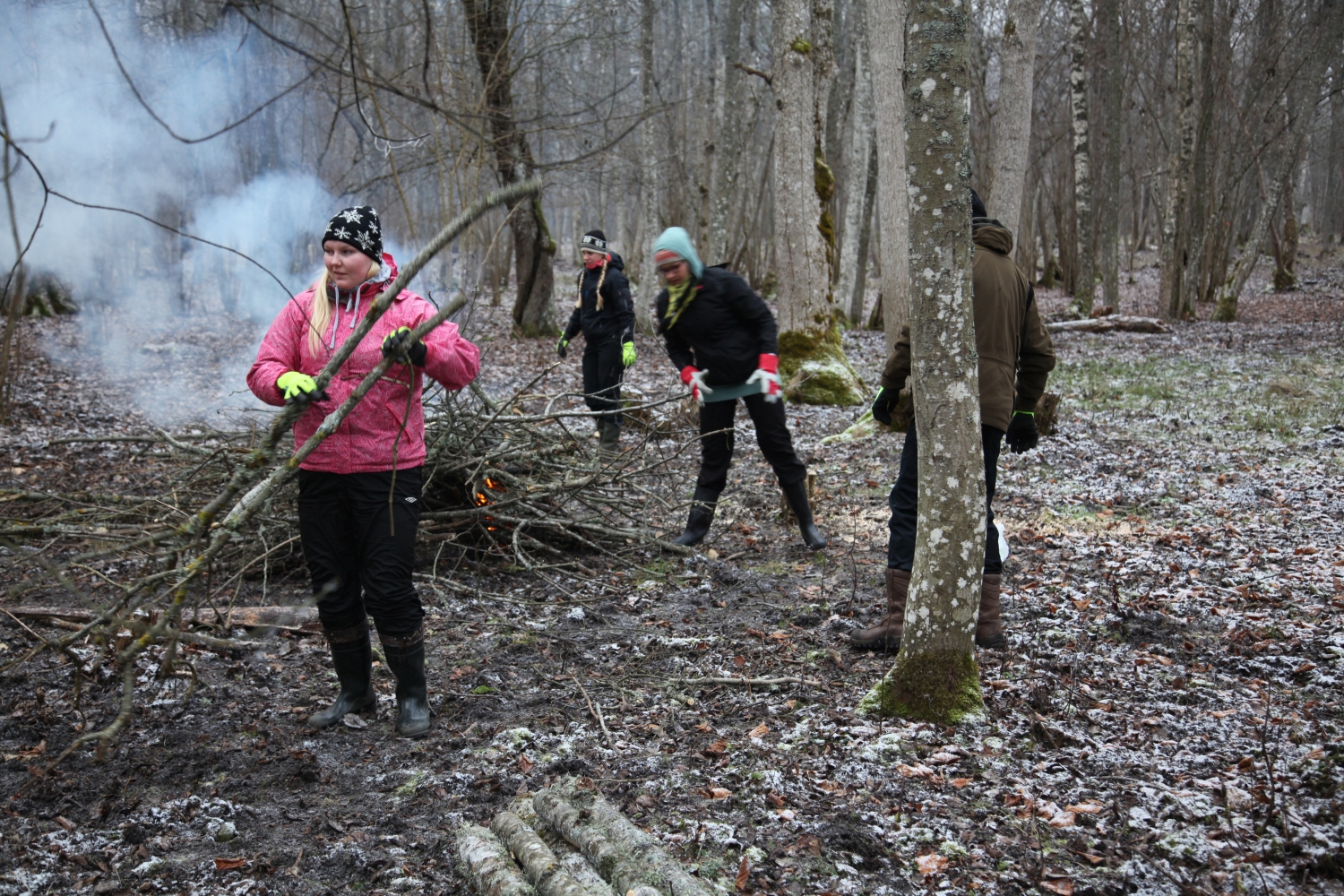 Pärandkoosluste kaitse ühing (PKÜ) - www.pky.ee
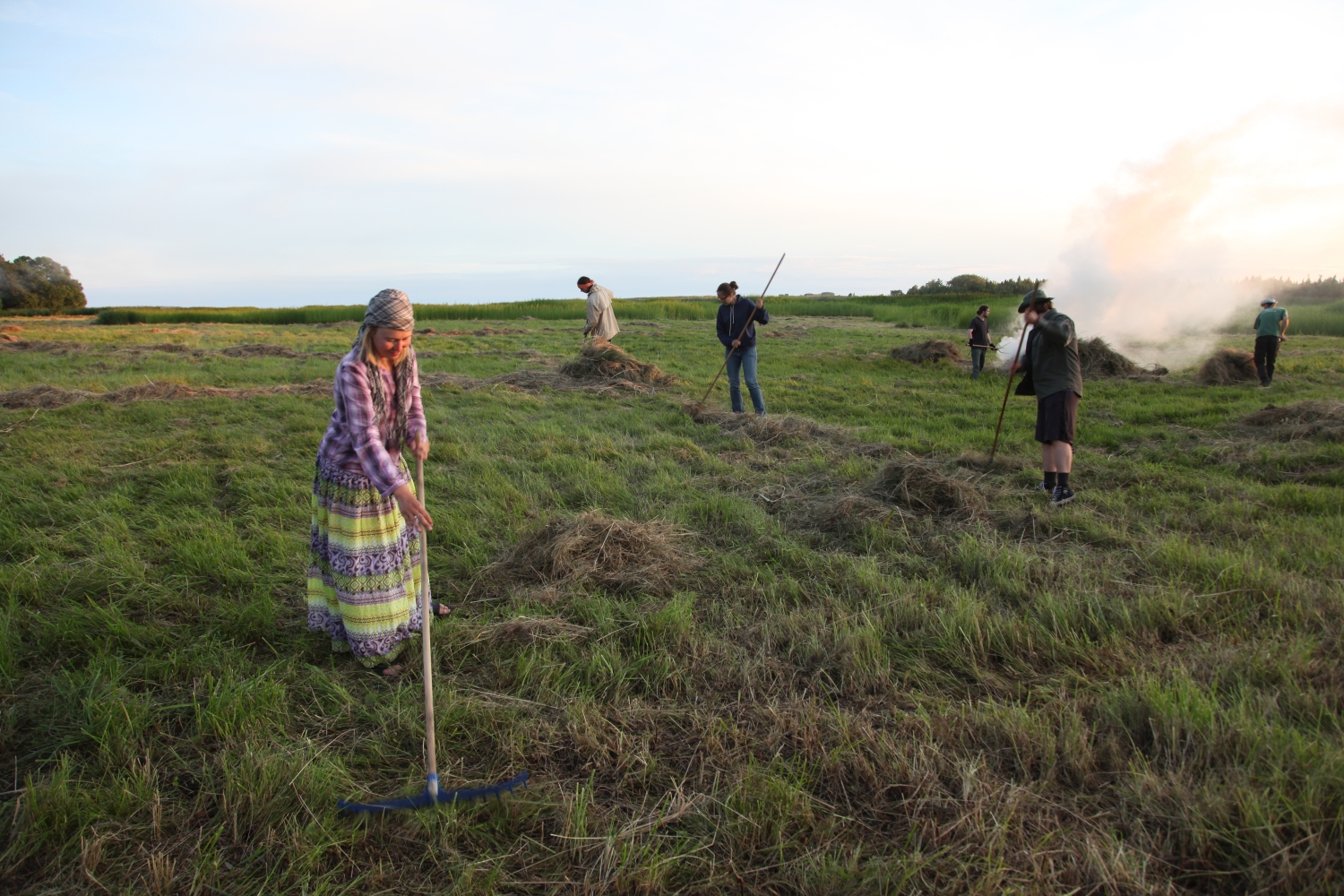 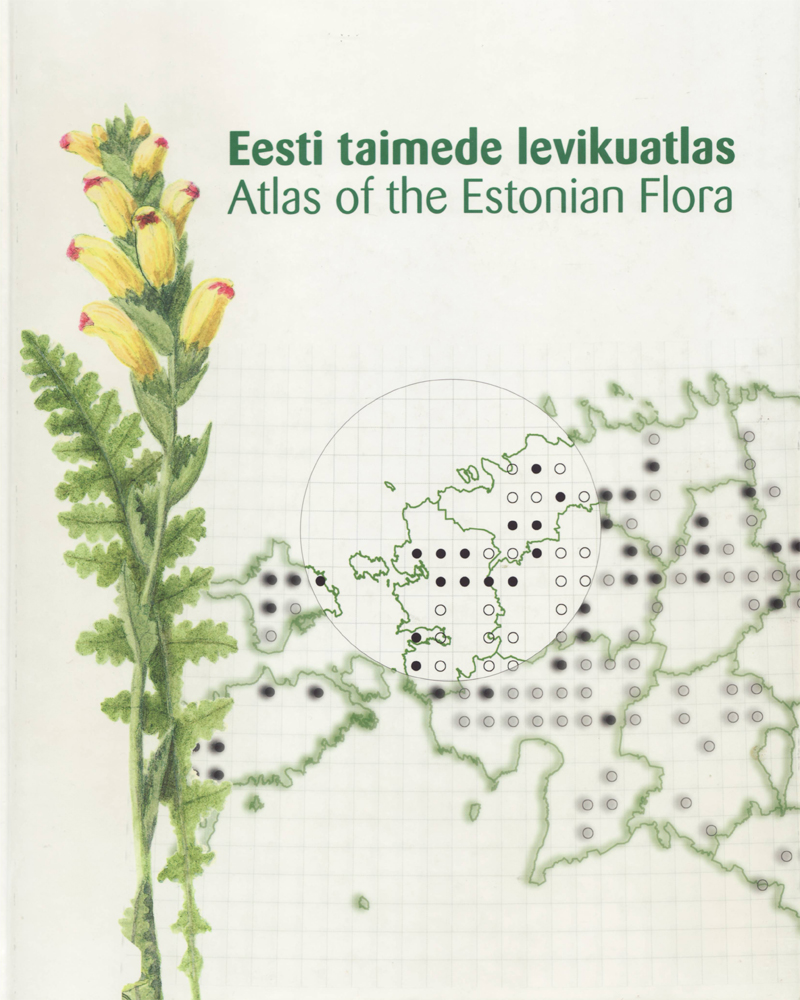 Kukk, Toomas; Kull, Tiiu (toim) 2005. Eesti taimede levikuatlas. Eesti maaülikooli põllumajandus- ja keskkonnainstituut, Tartu. 527 lk.
Taimeliikide levikut kirjeldatakse 6’ x 10’ ruudustiku (9 x 11 km) abil. 

Leiuandmed on jagatud viide klassi:
● taime on leitud aastatel 1971–2005,
◌ aastatel 1921–1970,
∆ enne 1921. aastat,
? liigi leidumine ruudus vaieldav,
+ liik on sellest ruudust hävinud.
Atlast hakati koostama 1973 Livia-Maria Laasimeri eestvõttel. Põhilised välitööd toimusid 1973–1985 ja vähemal määral 1998–2000 (–2005)
Atlases on 1350 levikukaarti, mis on suurem osa Eestist looduslikult, naturaliseerunult ja tulnukana leitud taimeliikidest, alamliikidest või hübriididest.
Eesti soontaimede uus levikuatlas

uue taimeatlase tööversioon https://ottluuk.github.io/atlas/

toetab keskkonnainvesteeringute keskus

välitööd 2014-2018, atlase andmestikku on panustanud 
226 inimest, neist 27 rohkem kui 10 000 kirjega

atlase andmebaasis hetkeseisuga ligi 450 000 vaatlust
ja 15 500 herbaarlehte

kõiki muid andmebaase kaasav e-atlas valmib selle aasta mais
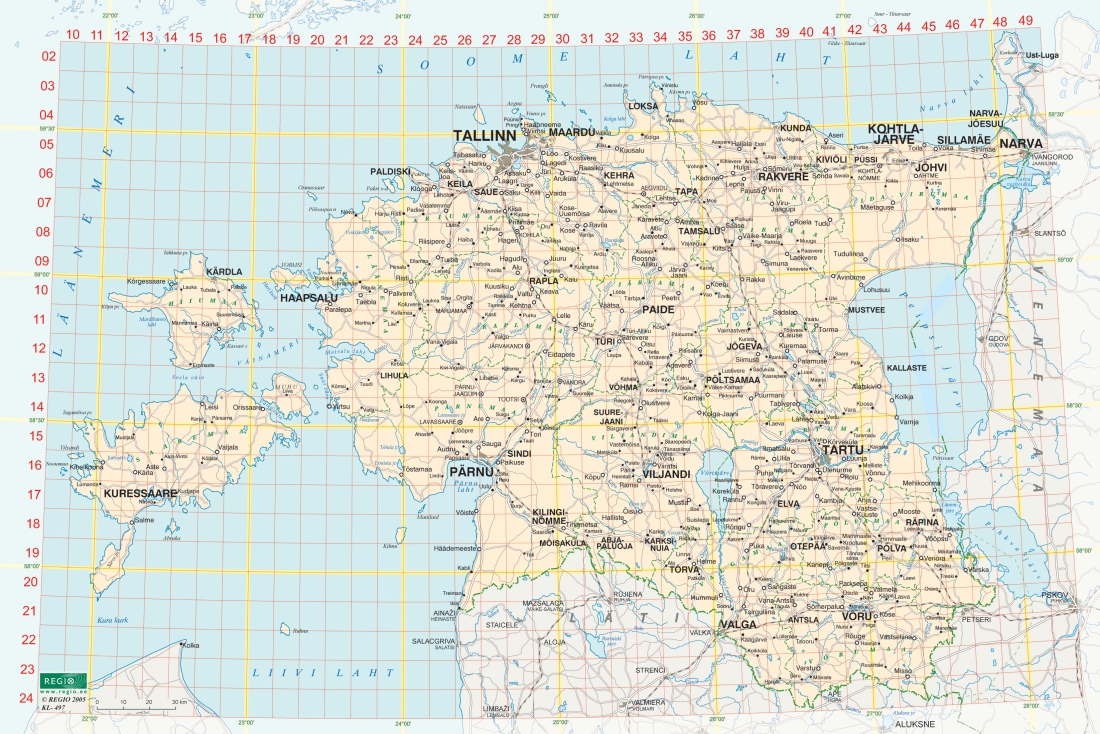 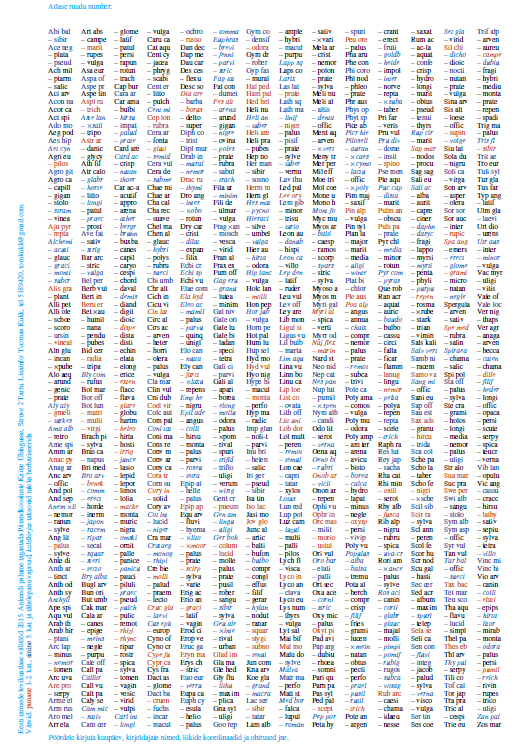 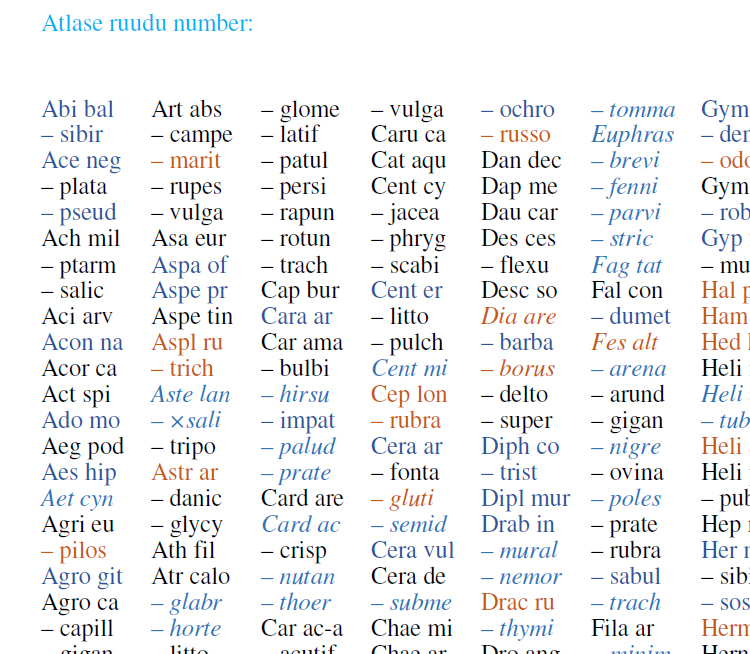 Punane: 1.–2. kaitsekategooria liigid. Määratakse koordinaadid ja ohtrus
Sinine – 3. kaitsekategooria liigid, muud haruldasemad, raskesti määratavad jm tähelepanu vajavad

Kaldkiri - tuleks võimalusel herbariseerida
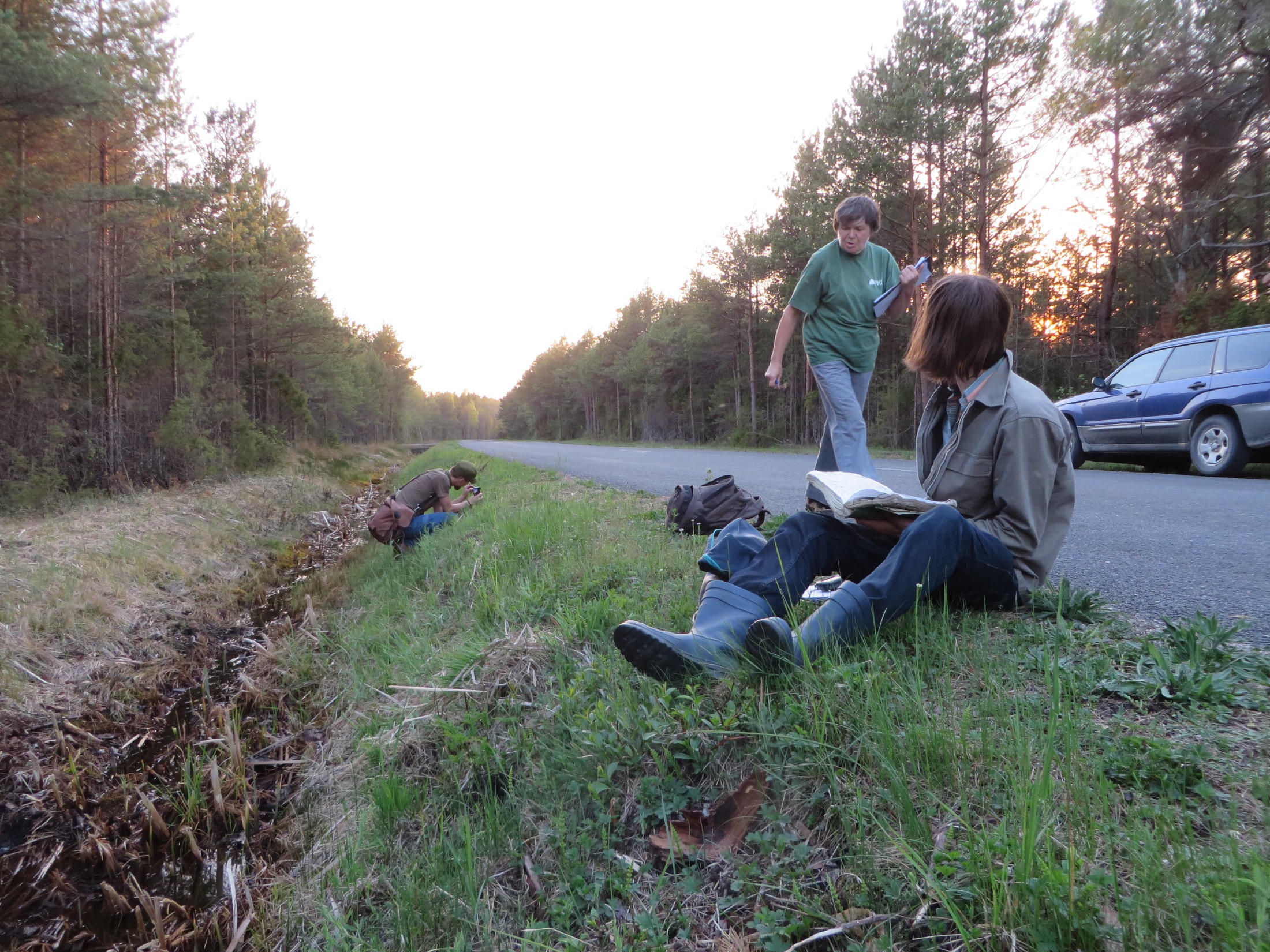 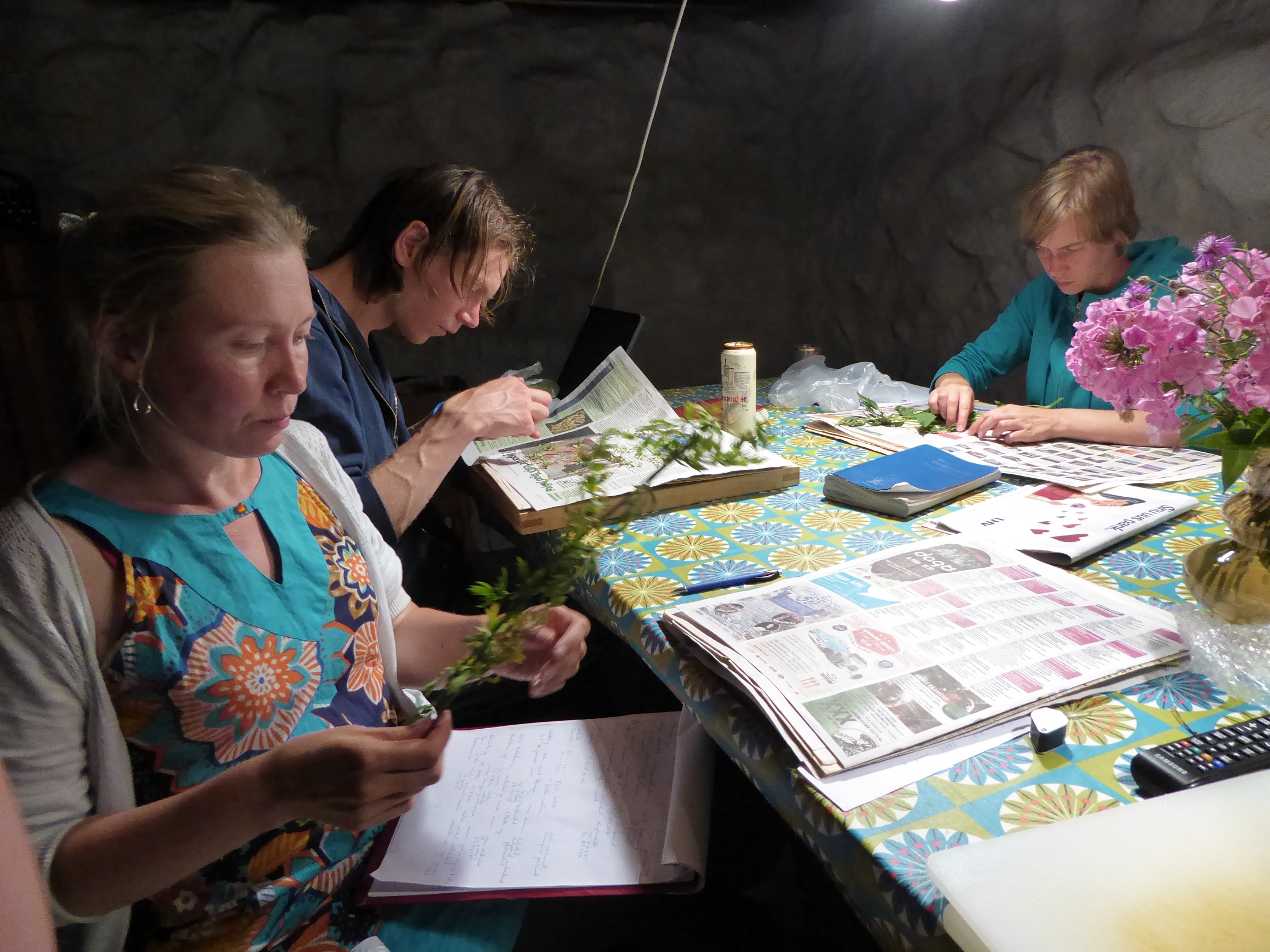 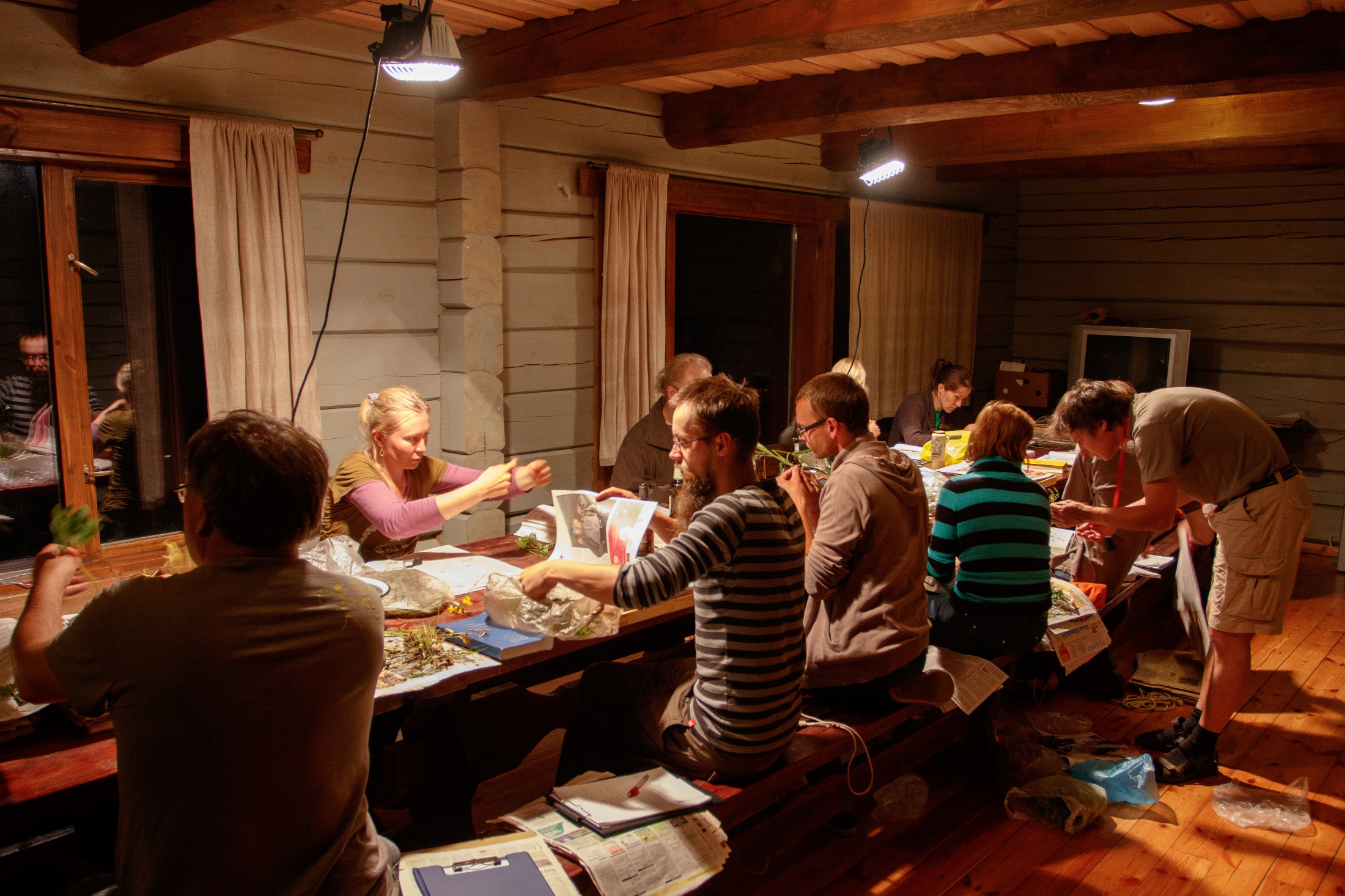 Eesti taimede uue levikuatlase ühised välitööd 2015
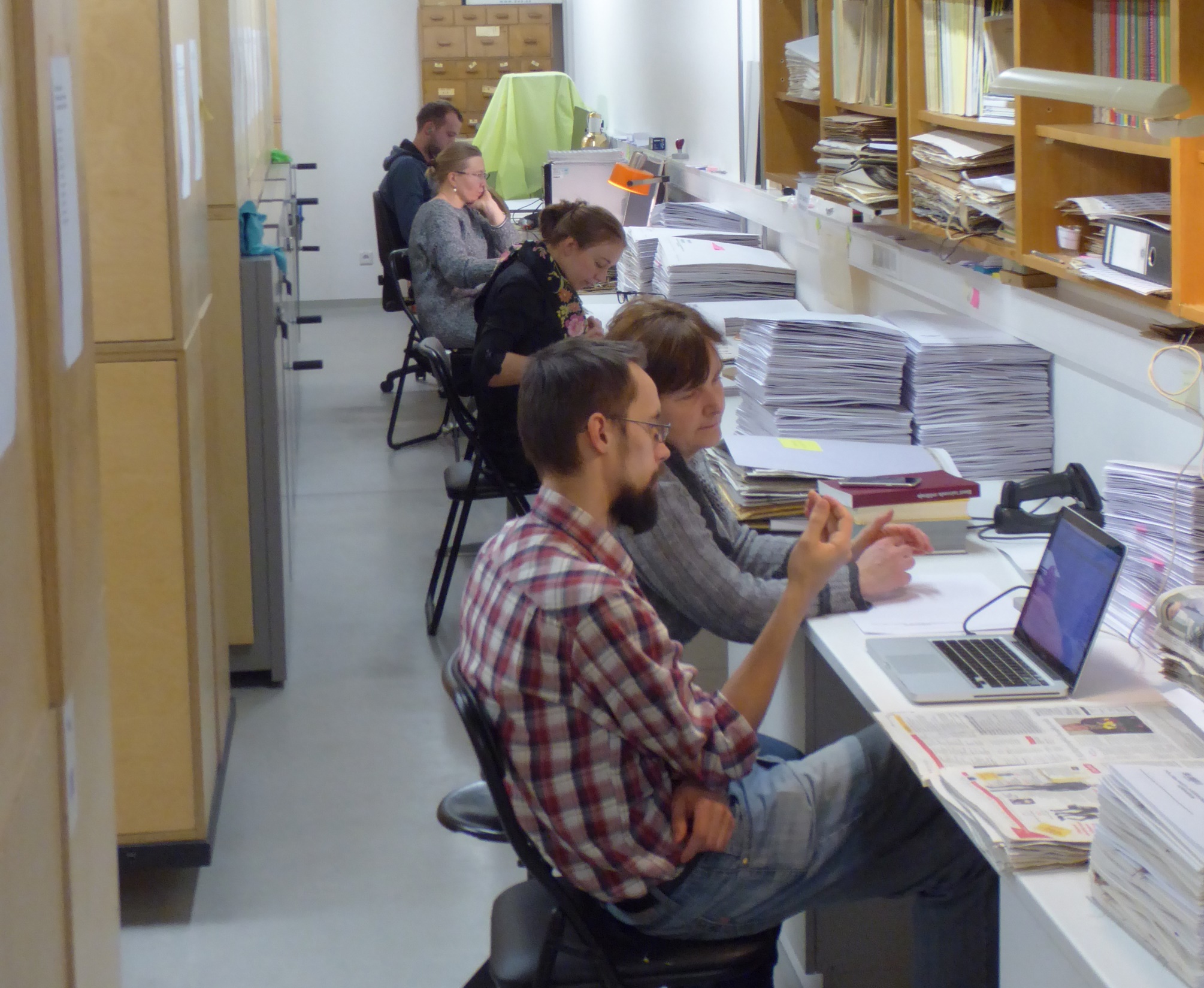 Metstulbi levik uue taimeatlase andmetel (kollased ja rohelised ruudud)
Kaasaegsed1 leiukohad asuvad 180 ruudus
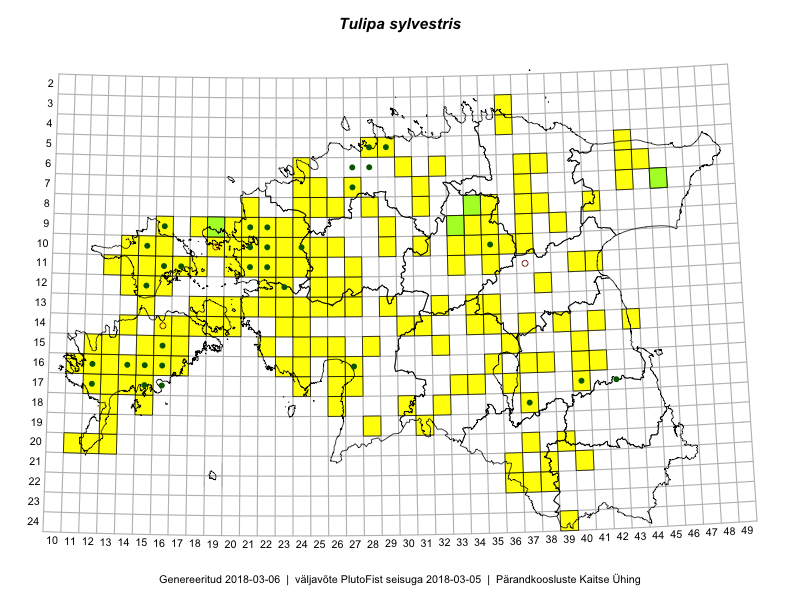 ● 1971–2005 (31)
○ 1921–1970 (3)
∆ kuni 1920 (0)
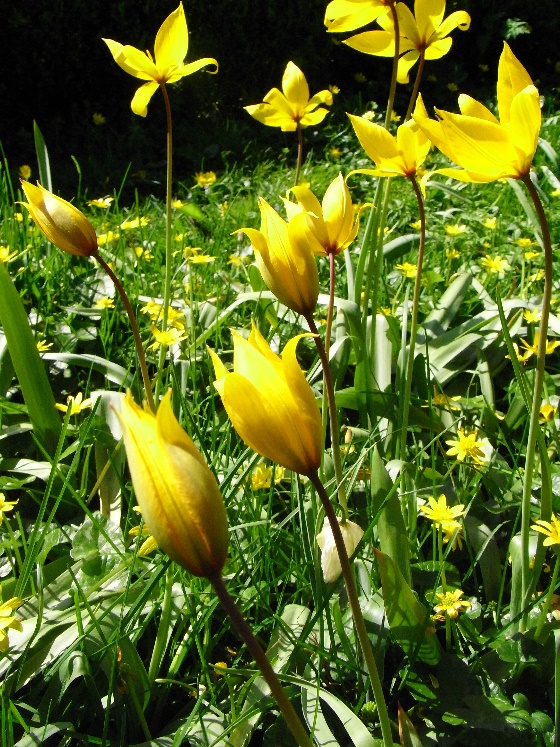 Raudnõgese leviku uue taimeatlase andmetel (kollased ja rohelised ruudud)
Kaasaegsed
leiukohad asuvad 93 ruudus.
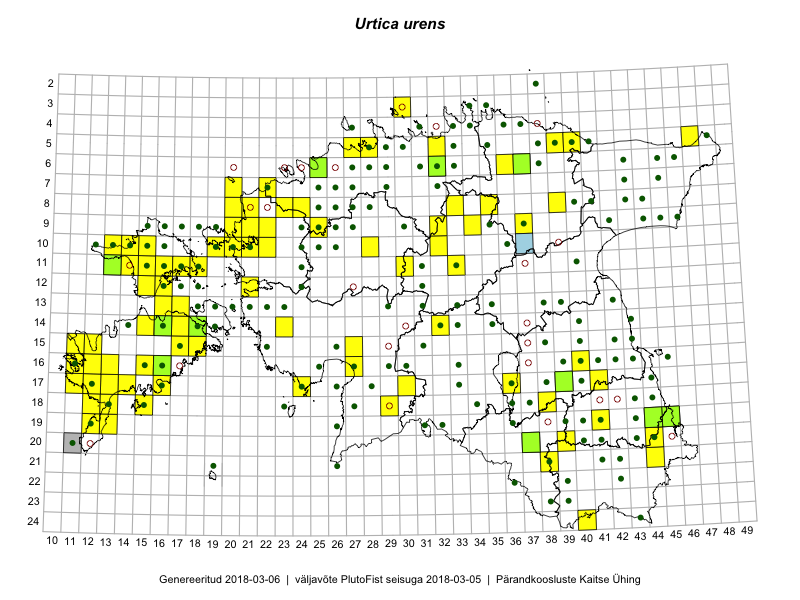 ● 1971–2005 (174)
○ 1921–1970 (25)
∆ kuni 1920 (0)
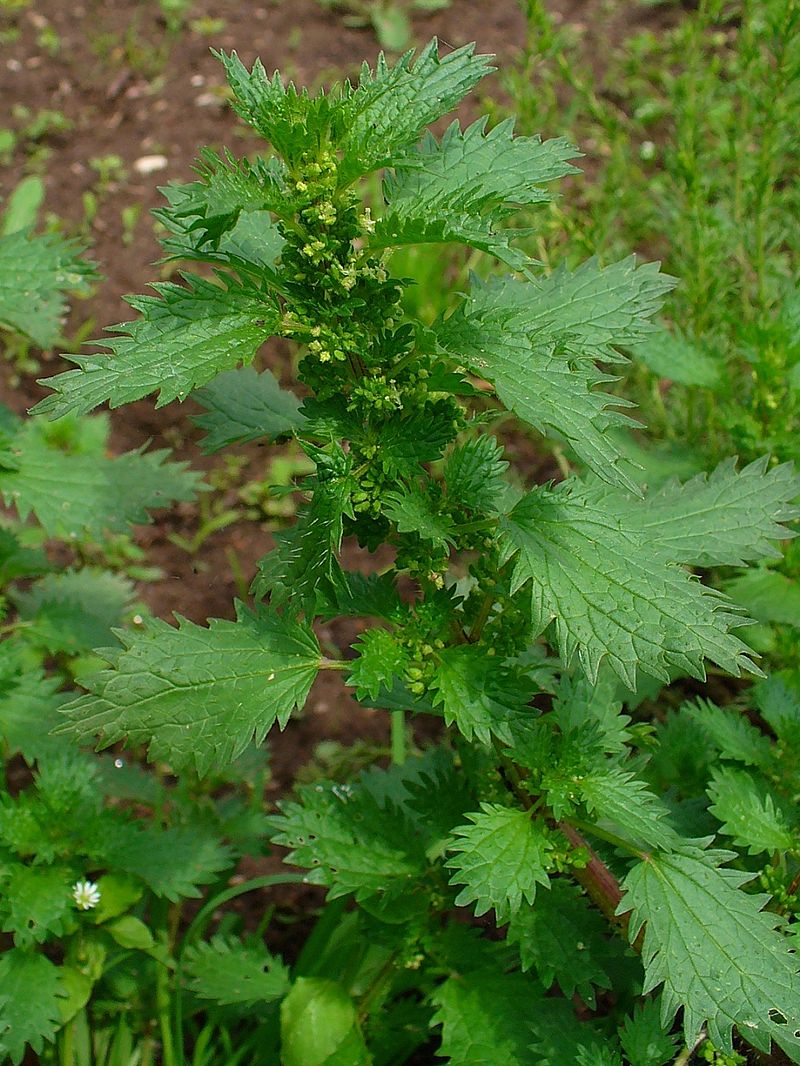 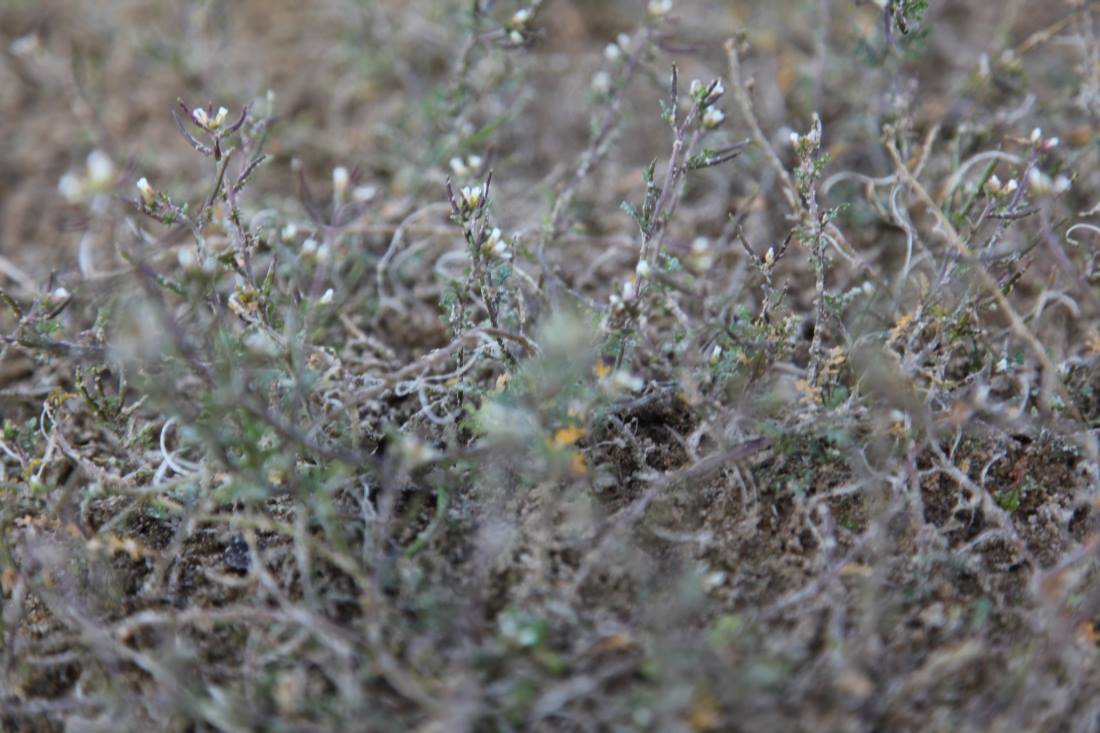 Madal unilook (ussikapsas),
Sisymbrium supinum

Loodusdirektiivi II lisa,
Eestis 2. kaitsekategooria

Kasvab inimesest mõjutatud aladel (karjäärid, teeservad jne), vaid mõni üksik looduslikum kasvukoht
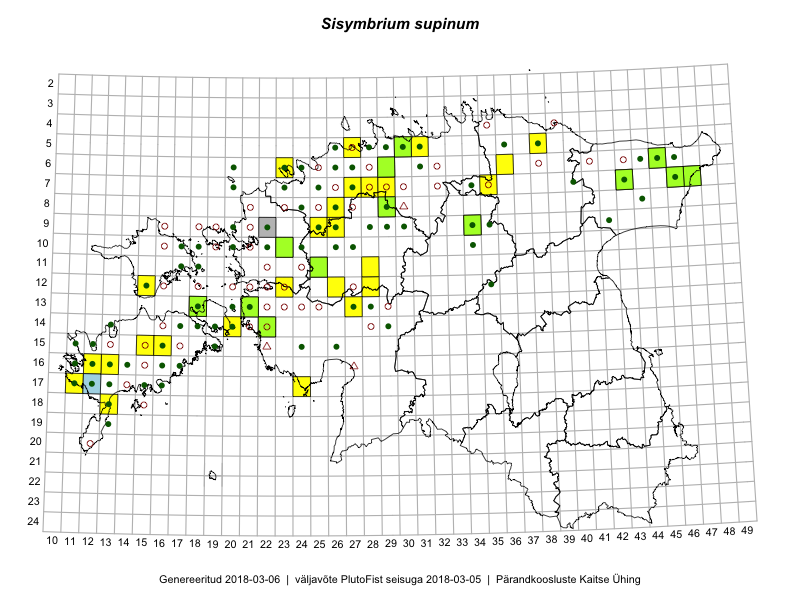 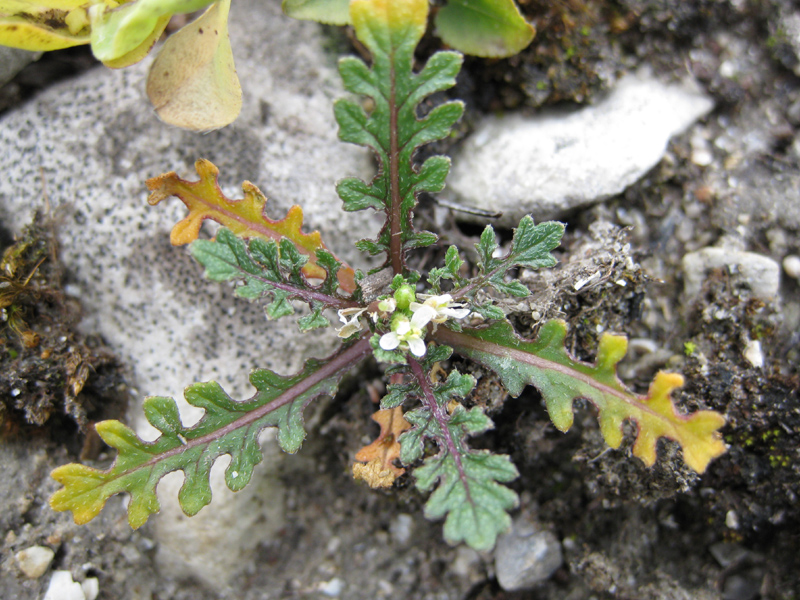 Madal unilook on Euroopa endeem, mujal maailmas teda ei kasva
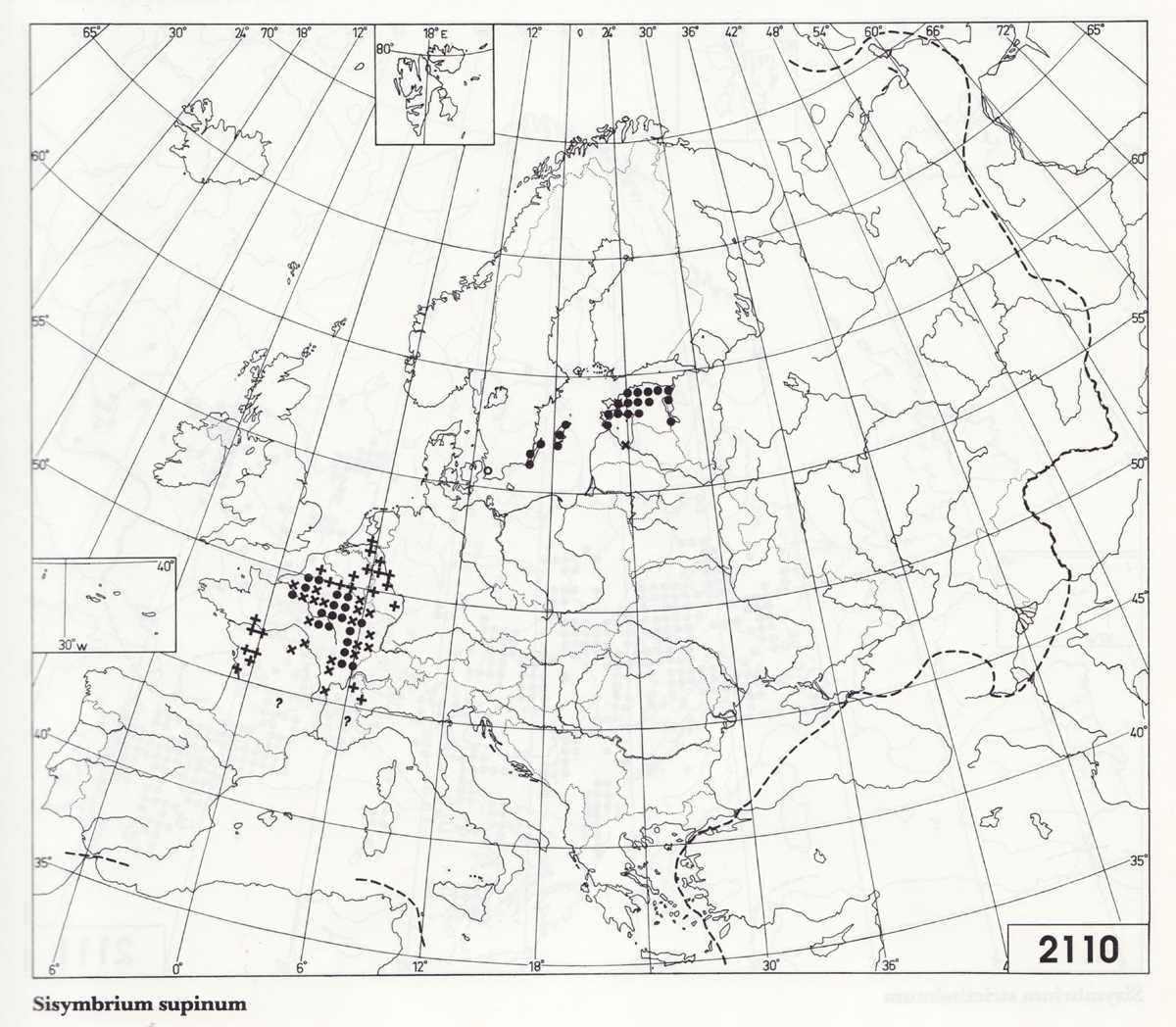